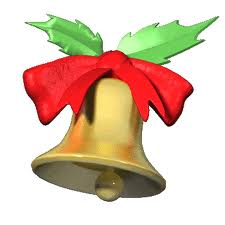 Ну-ка проверь, дружок.
Ты готов начать урок?
Все ль на месте, все ль в порядке,
Ручка, книжка и тетрадка?
Все ли правильно сидят?
Все ль внимательно глядят?
Каждый хочет получать
Только лишь оценку «5»?
Пожелаю всем удачи – 
За работу, в добрый час!
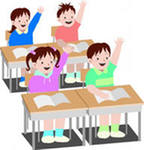 Встретились два корня: корень растений и корень слова.
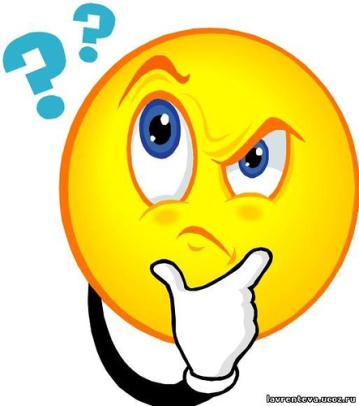 Корень слова
Задачи:
1. Узнать что такое корень слова?
2. Зачем нужен корень слова (роль корня в слове)
3. Научиться находить его.
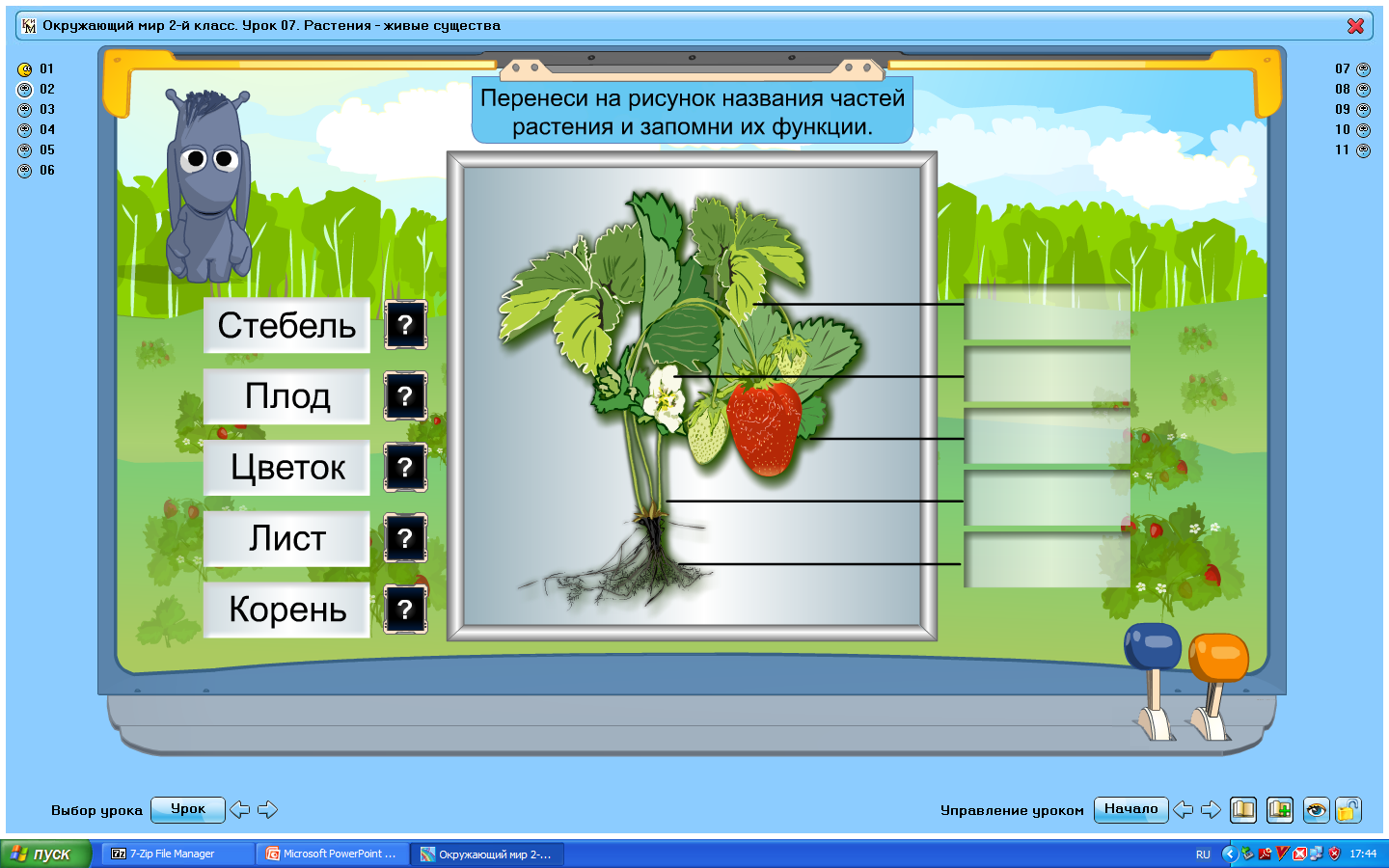 Так же, как и у кустов,
Корень слова есть у слов.
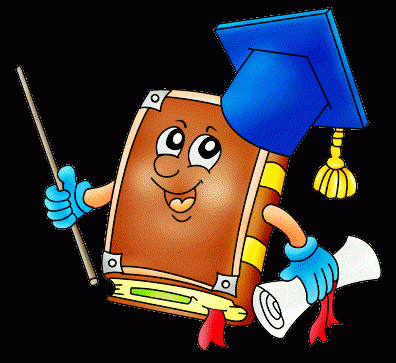 Задание корня слова
Корень слова
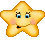 Садик, посадил, грибок, садовник, посадки, циркуль, садовый.
садик                       садовник                          садовый           посадка
посадил
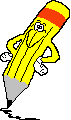 Алгоритм нахождения корня в слове
1
прочитать слово
подобрать однокоренные, родственные  слова
2
3
выделить корень
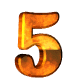 Спасибо!
Урок окончен!
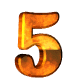 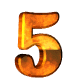 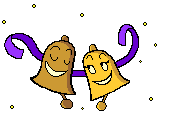 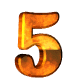 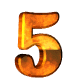 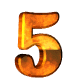 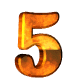